Mathematische Rätselrallye
Los geht‘s!
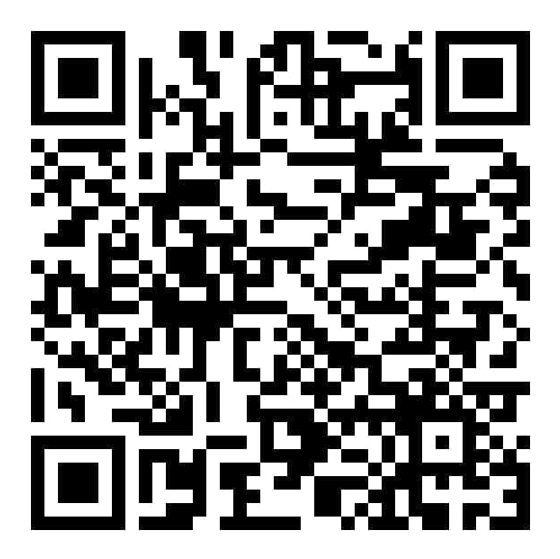 https://www.learningsnacks.de/share/352187/971f16c0-754f-4aea-99c8-769d8910ee71
https://learningapps.org/watch?v=pj34dhk9j23 
https://www.geogebra.org/m/murdsdnj
Vorüberlegungen
Einführung: Rahmenhandlung?
Aufbau
Schnitzeljagd oder „Breakout Game“?
Welches Vorwissen wird benötigt? 
Wie viele Aufgaben?
Analog? Digital? Gemischt? 
Stundenumfang? 
Gruppengröße?
Belohnung?
Material
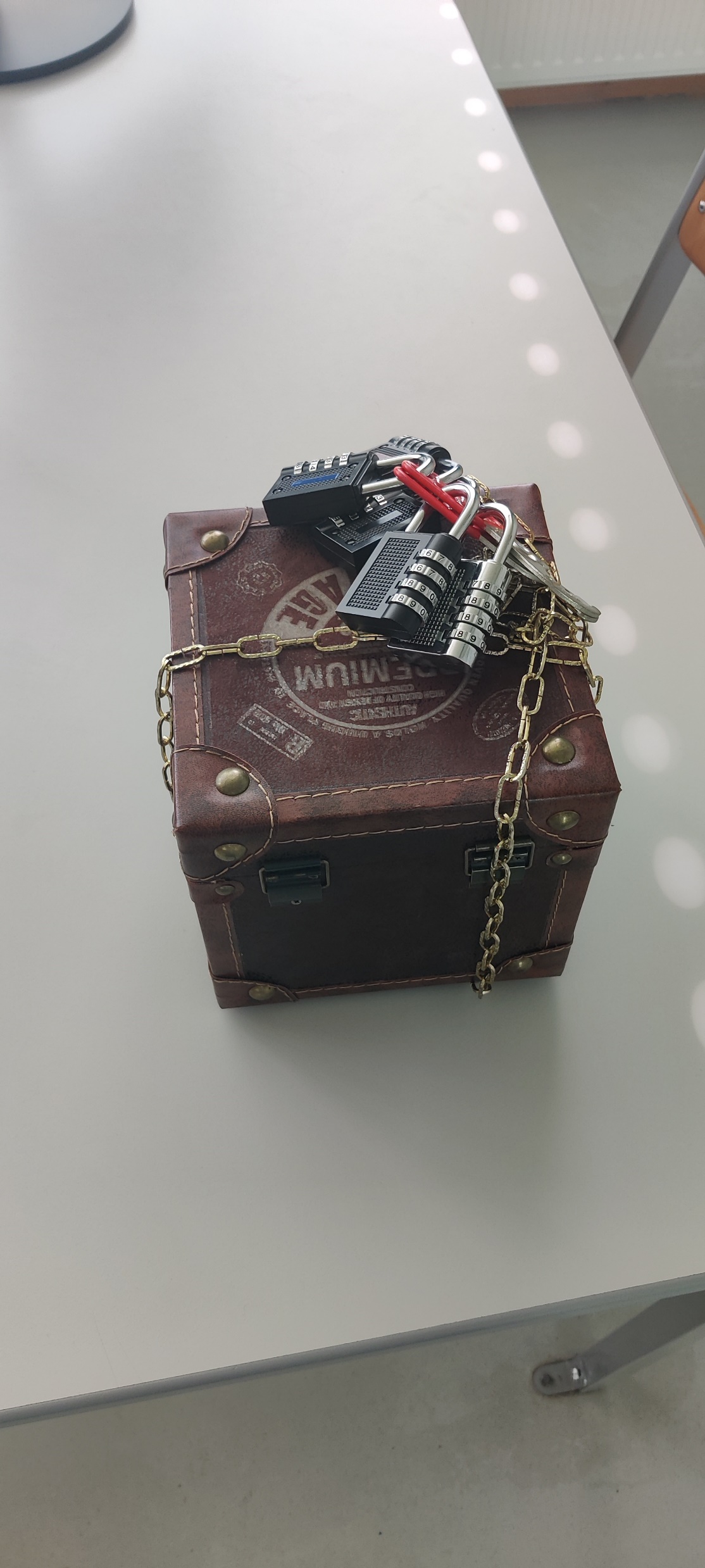 Schlösser (Zahlenkombination, Buchstabenkombination, mit Schlüssel,…)
Kiste
UV-Lampe, UV-Stifte
Vorbereitung:
Mappen 
Rahmenhandlung: Brief/Video/Botschaft per Learningsnack
Aufgabenstellungen
Überblickstabelle!
Spielregeln
Überblickstabellen
Überblickstabellen
Überblickstabellen
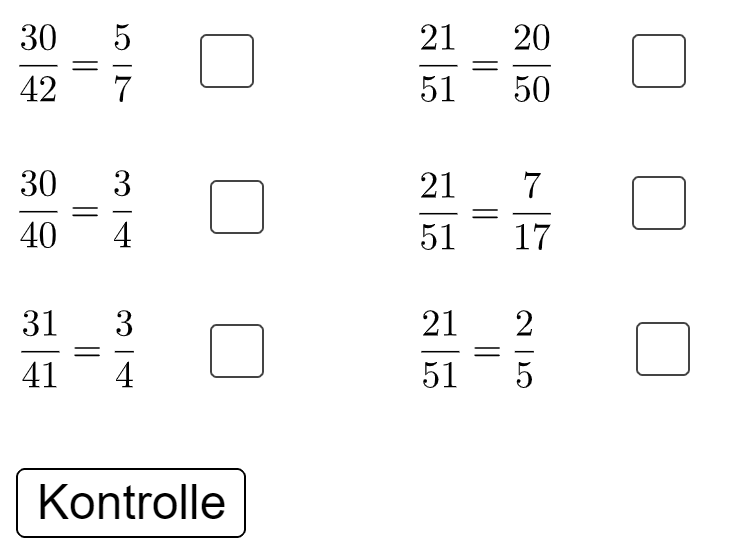 Mögliche Methoden (digital)
geogebra.org
GeoGebra-Books, interaktive Arbeitsblätter
Vorhandenes Material unter „Unterrichtsmaterial suchen“
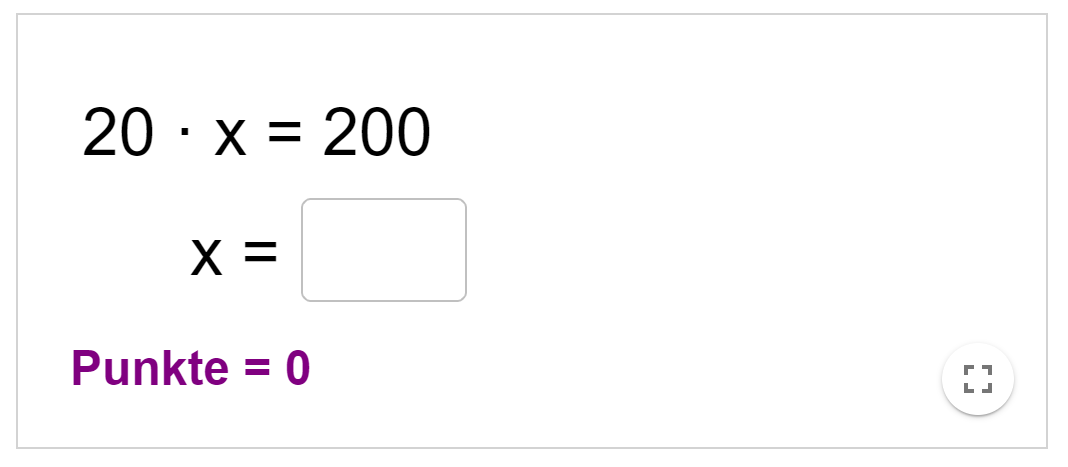 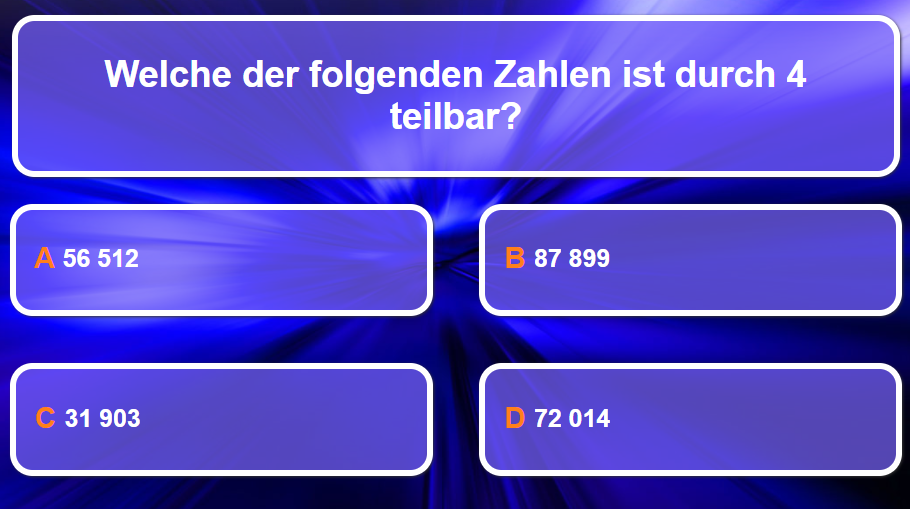 Mögliche Methoden (digital)
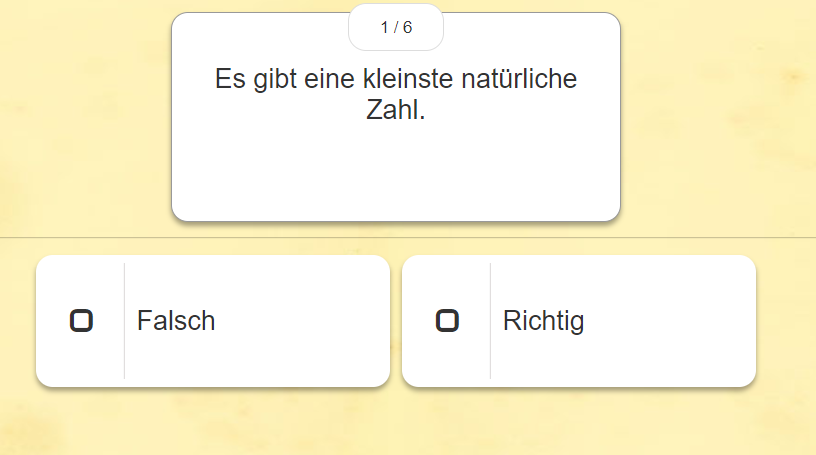 learningapps.org
Zuordnungsaufgaben (Paare, Gruppen)
Quizzes (Multiple Choice, Millionenspiel, Richtig/Falsch)
Puzzle
Lückentext
Offene Antwort
…
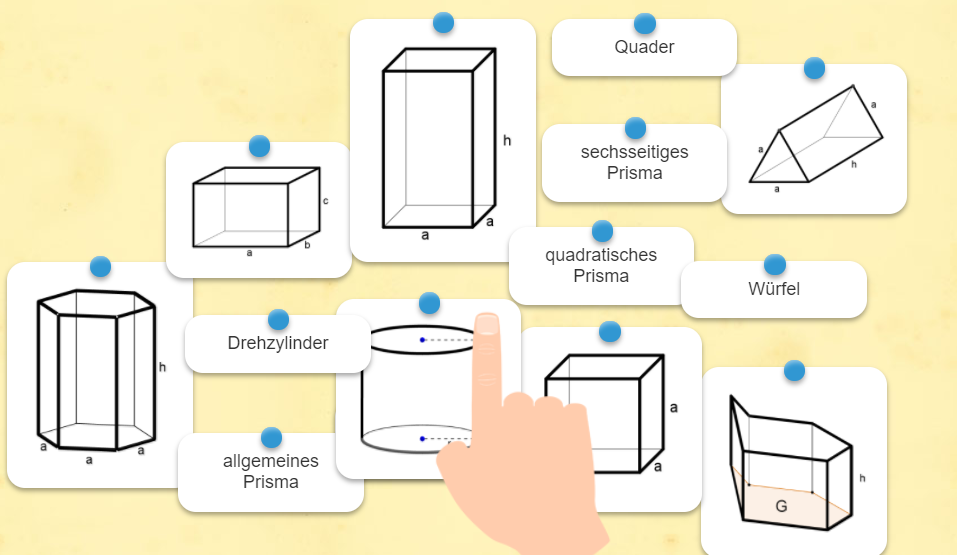 Beispiele für Learningapps
Geschwindigkeiten von Tieren (Ordnung) https://learningapps.org/watch?v=pu06nmi7219 
Politiker (Gruppenzuordnung) https://learningapps.org/watch?v=pwd13o2oc19
Welcher Reim ist das? (Multiple Choice) https://learningapps.org/view921095
Augenteile (Zuordnung auf Bild) https://learningapps.org/view2808459
Der elektrische Stromkreis (Lückentext) https://learningapps.org/view2985929
Jugendsprachen im Lauf der Geschichte (Gruppenpuzzle) https://learningapps.org/view3261838
Teilbarkeitsmillionär: https://learningapps.org/watch?v=p9w56woat17 
Körper zuordnen: https://learningapps.org/view2460870
Mögliche Methoden (digital)
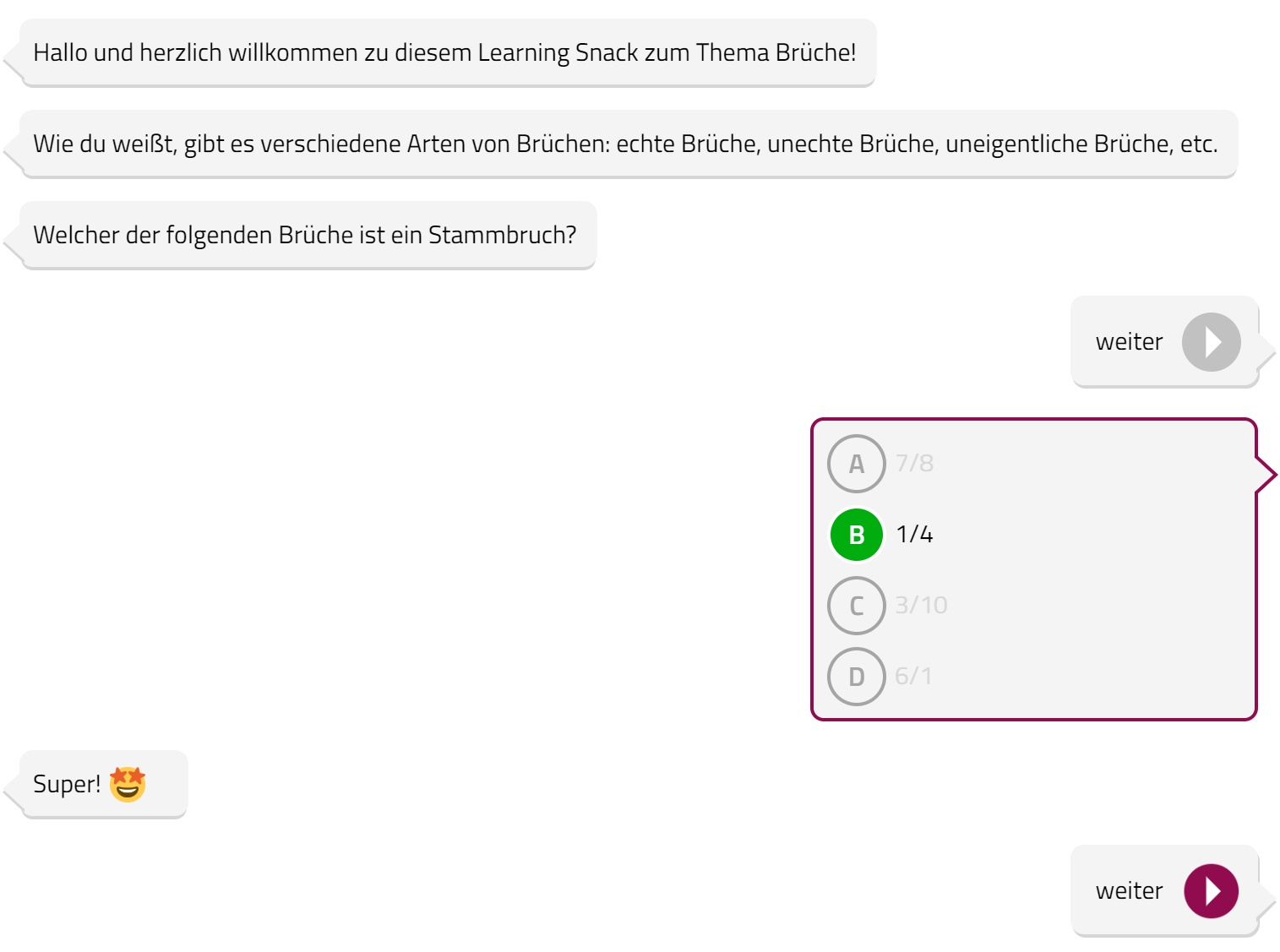 learningsnacks.de
Dialog-Format („Chat“)
Single-/Multiple-Choice-Aufgaben und Bilder möglich
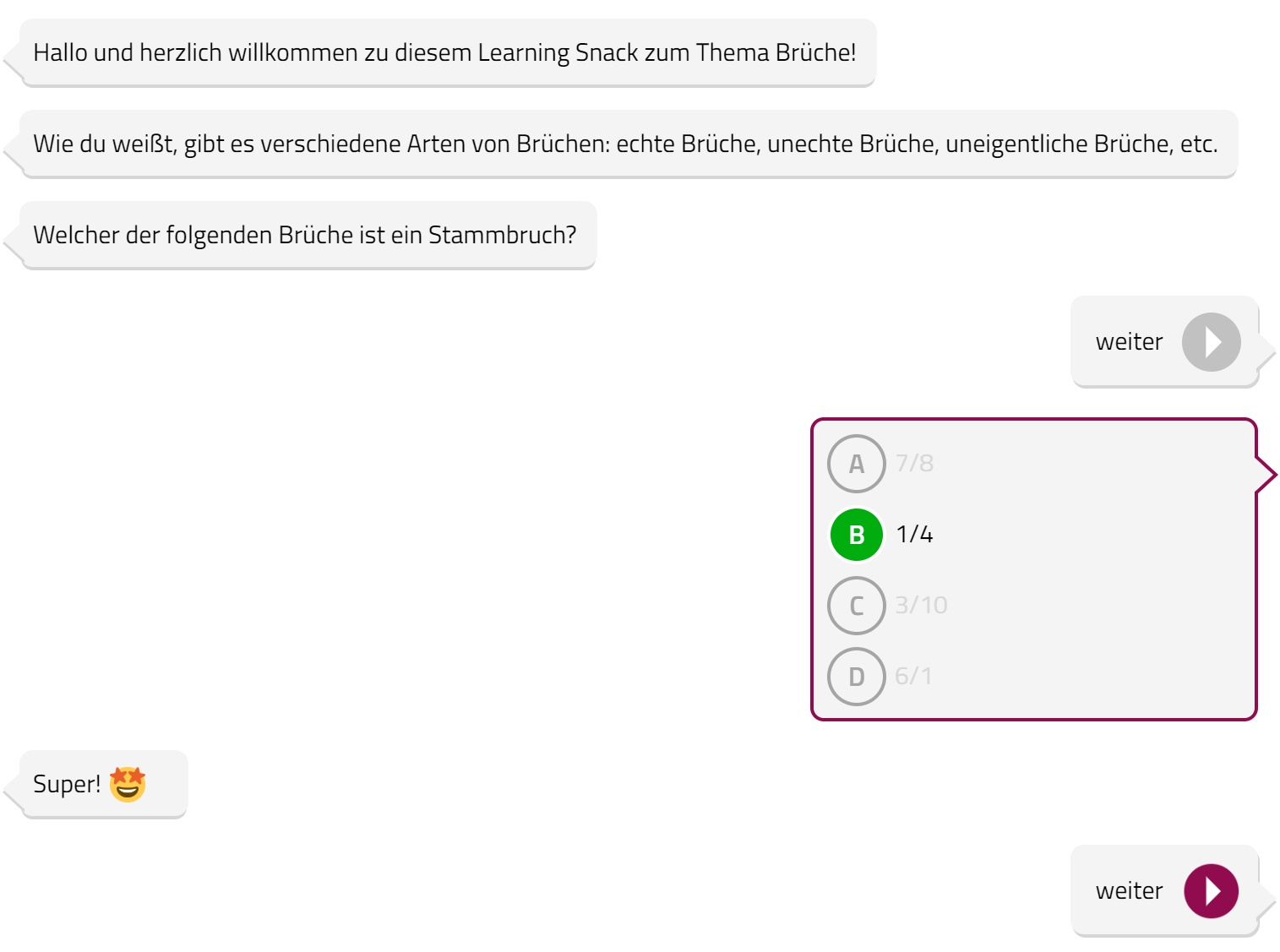 Mögliche Methoden (analog)
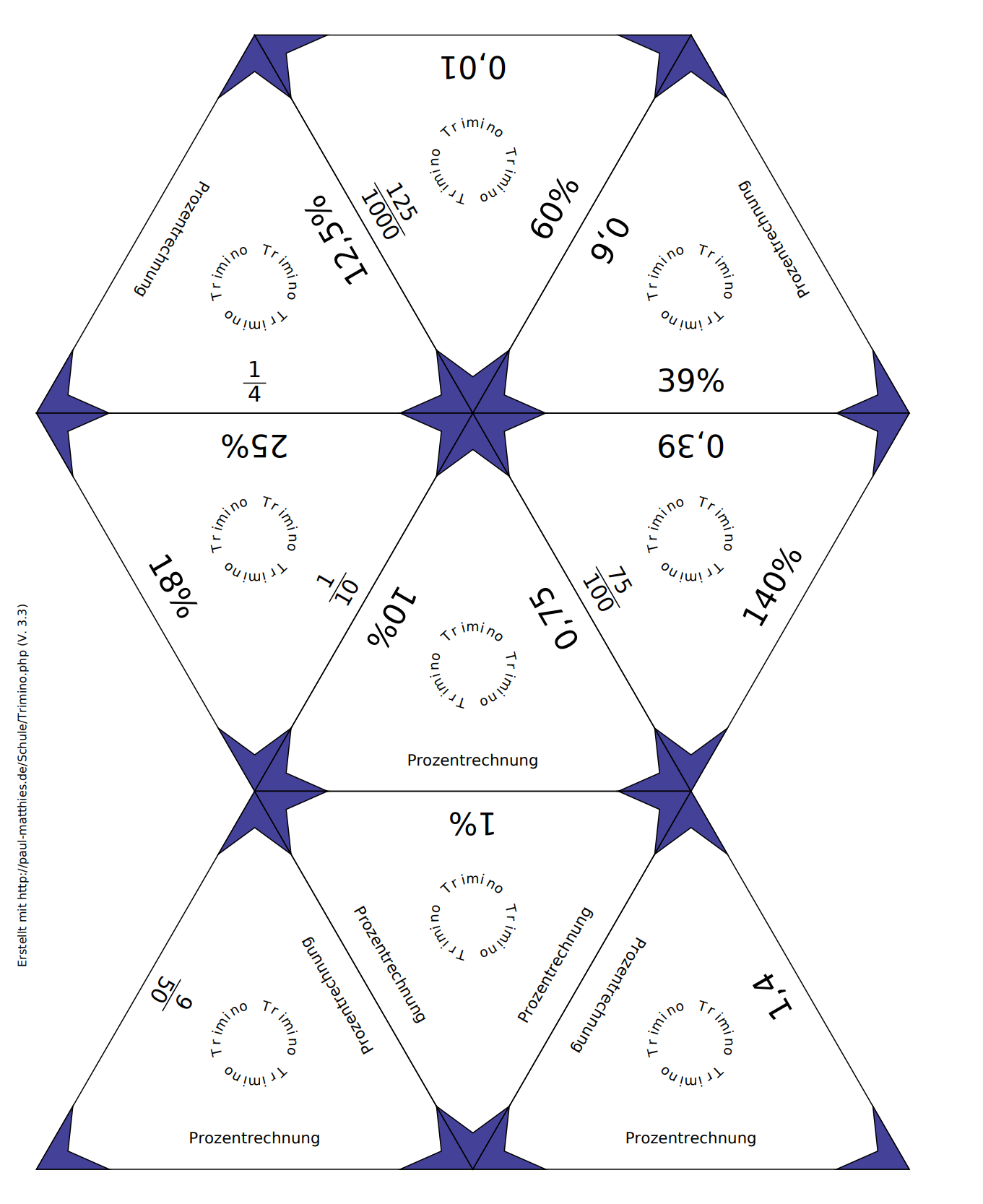 Puzzles/Triminos
Bild ergibt Lösungszahl
UV-Schrift
Textpuzzle
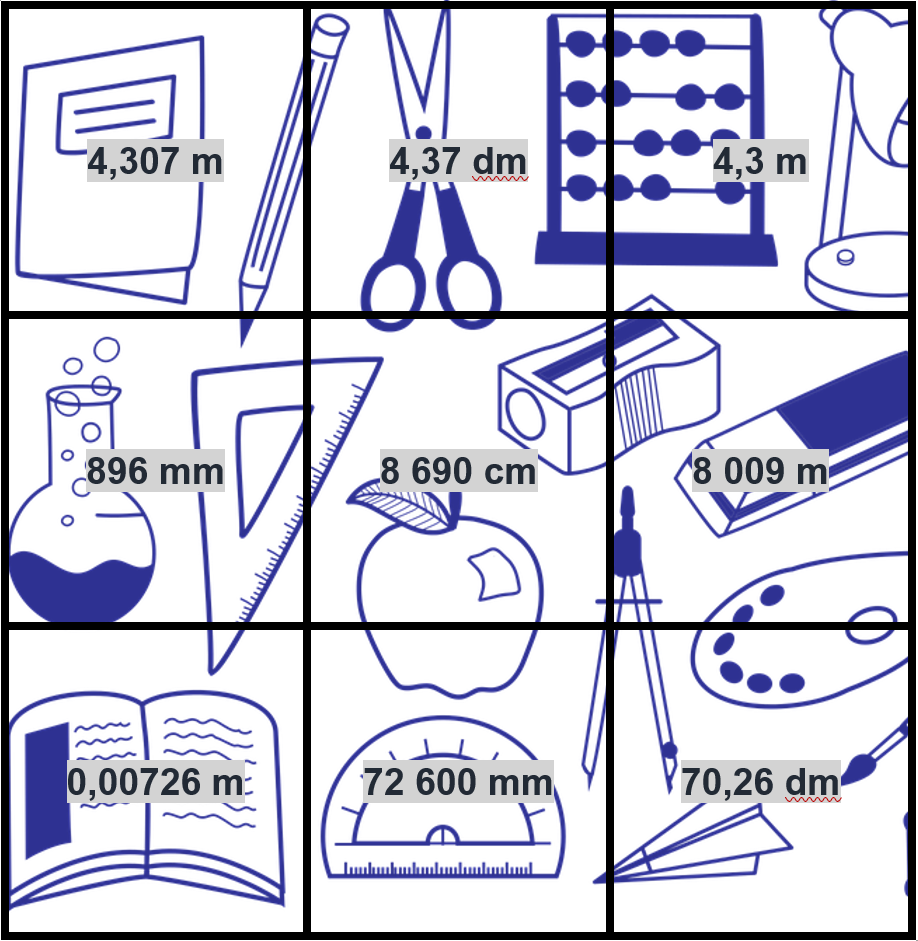 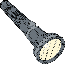 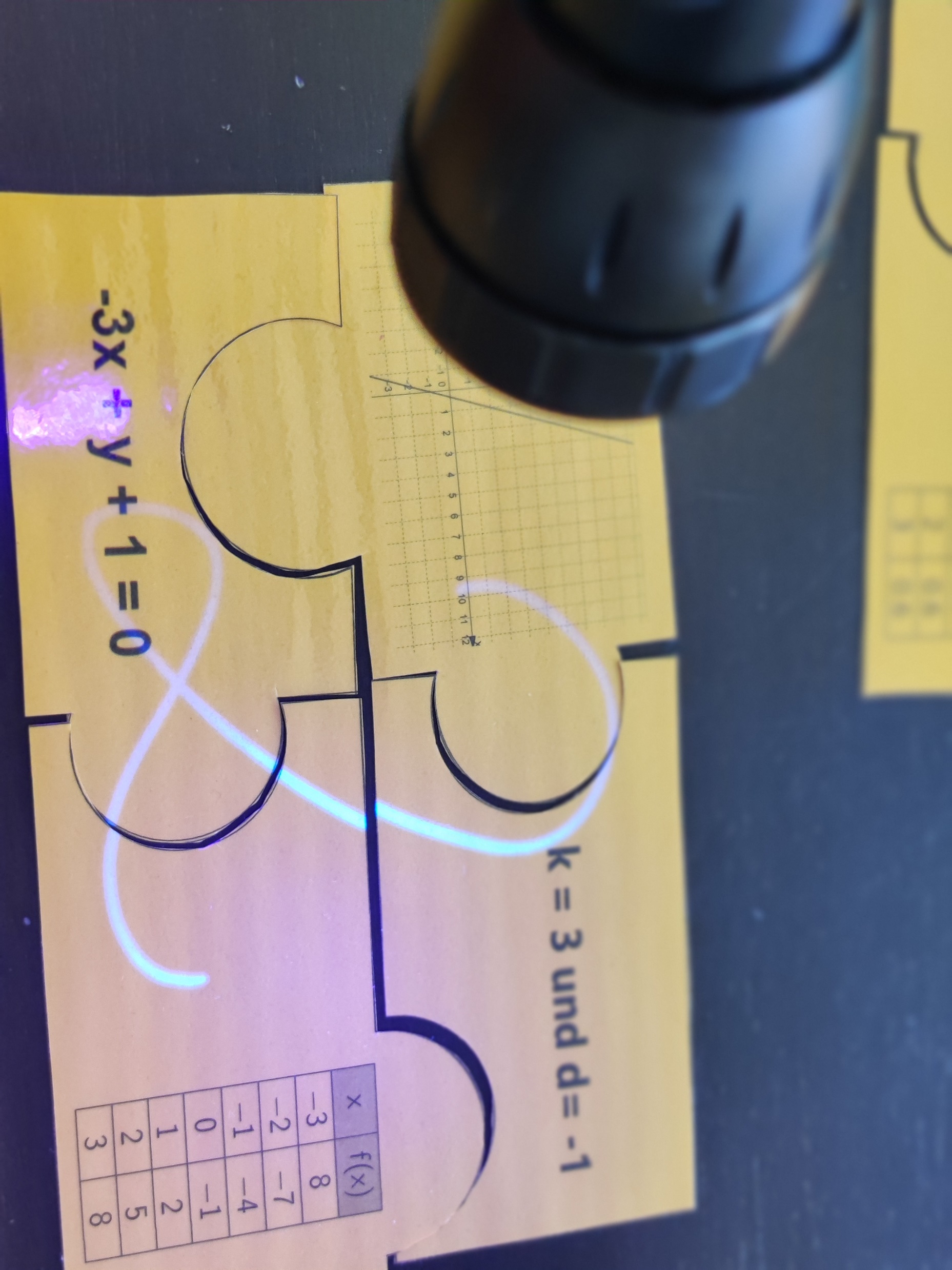 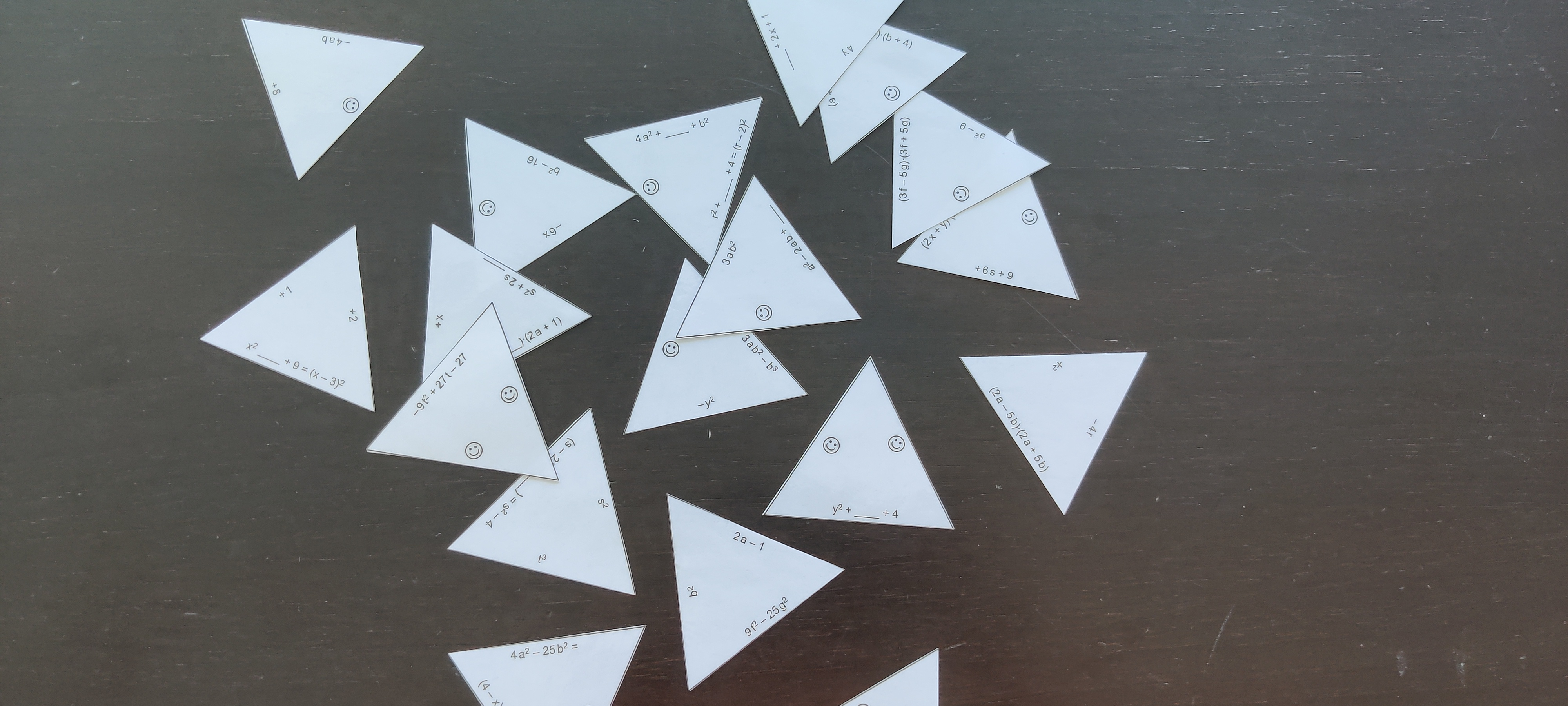 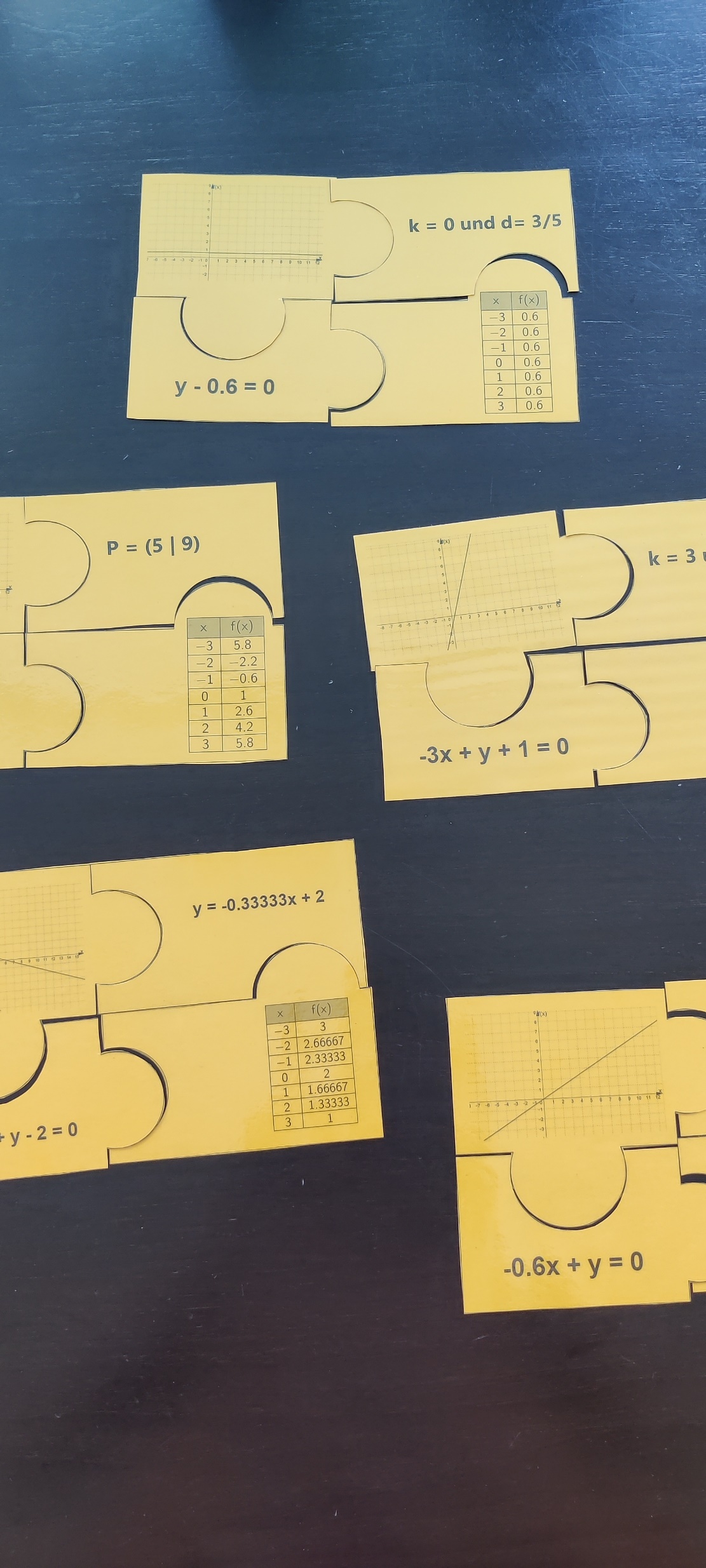 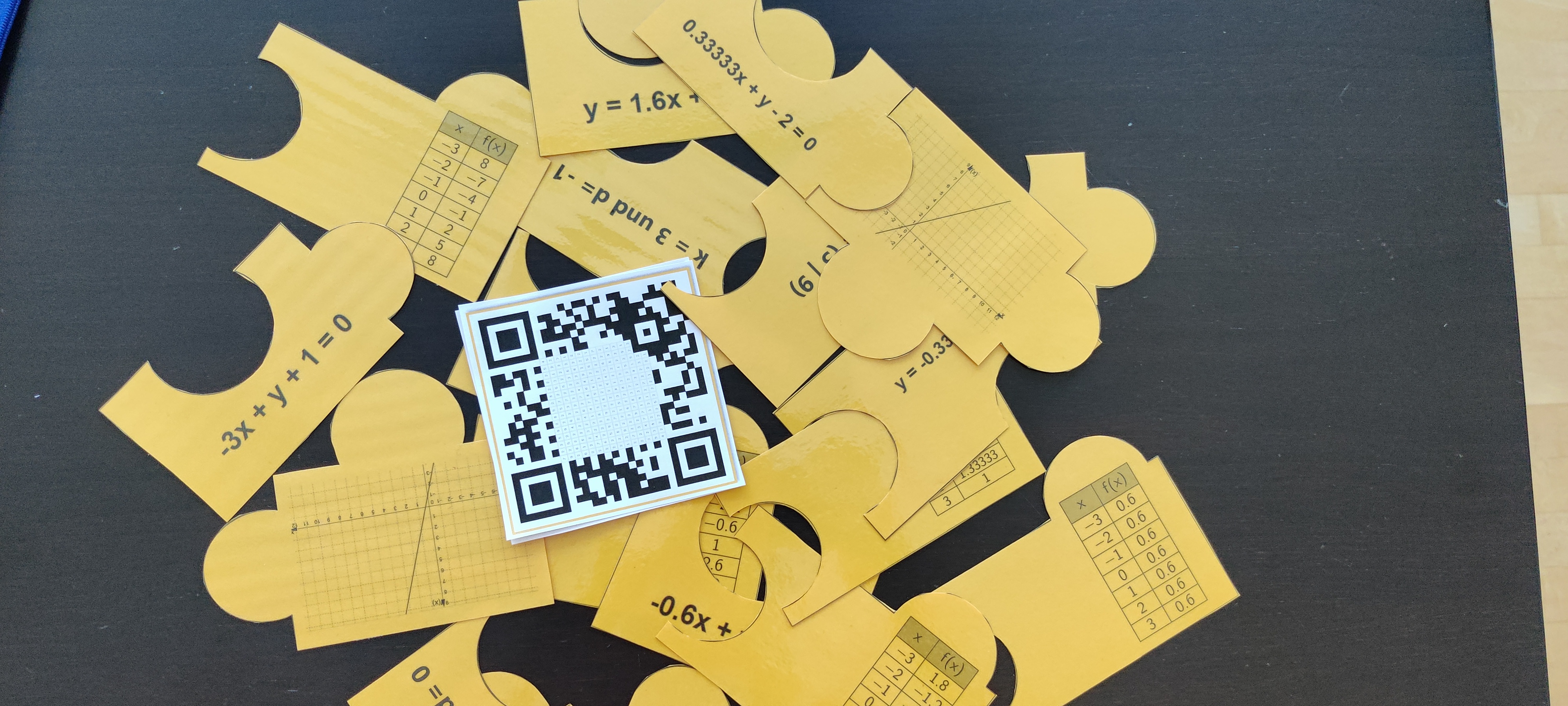 Mögliche Methoden (analog)
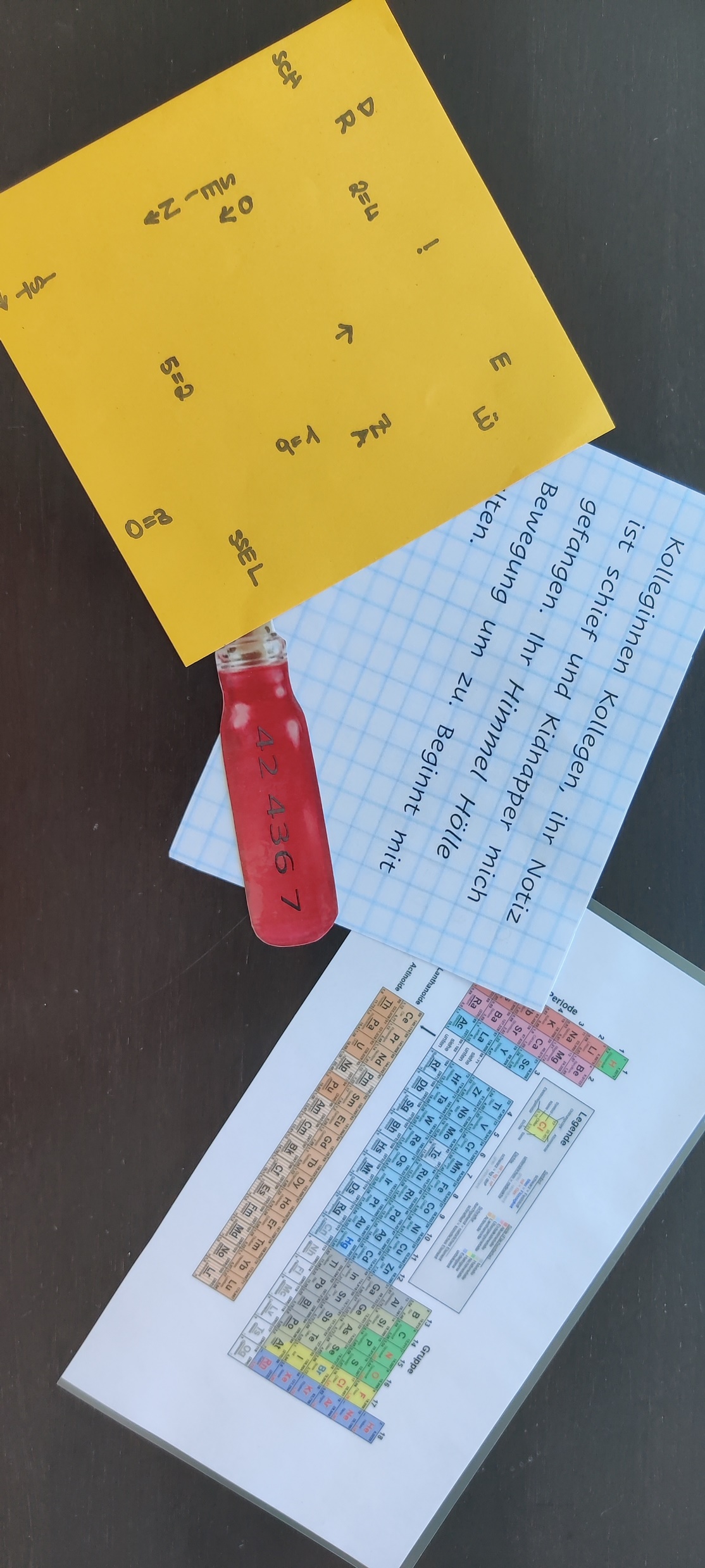 Kreuzworträtsel (Fachbegriffe, geschichtlicher Hintergrund,…)
Markierte Kästchen ergeben Lösungswort oder -zahl
Arbeit mit Atlas/Periodensystem/Noten/…
Geometrische Aufgaben (Maßstab, Dreieckskonstruktionen,…)
Lösungszahl liegt auf einem Punkt im Koordinatensystem
Lösungszahl ist eine bestimmte Entfernung/Länge
Richtig/Falsch-Aussagen mit Lösungsbuchstaben
Lesequiz/Leseaufgaben
Bilder/Text in die richtige Reihenfolge bringen 
Lückentext
Geheimschriften entziffern (Morse, Caesar-Verschlüsselung, etc.) , Rebus-Rätsel, Suchrätsel
Mögliche Methoden (analog)
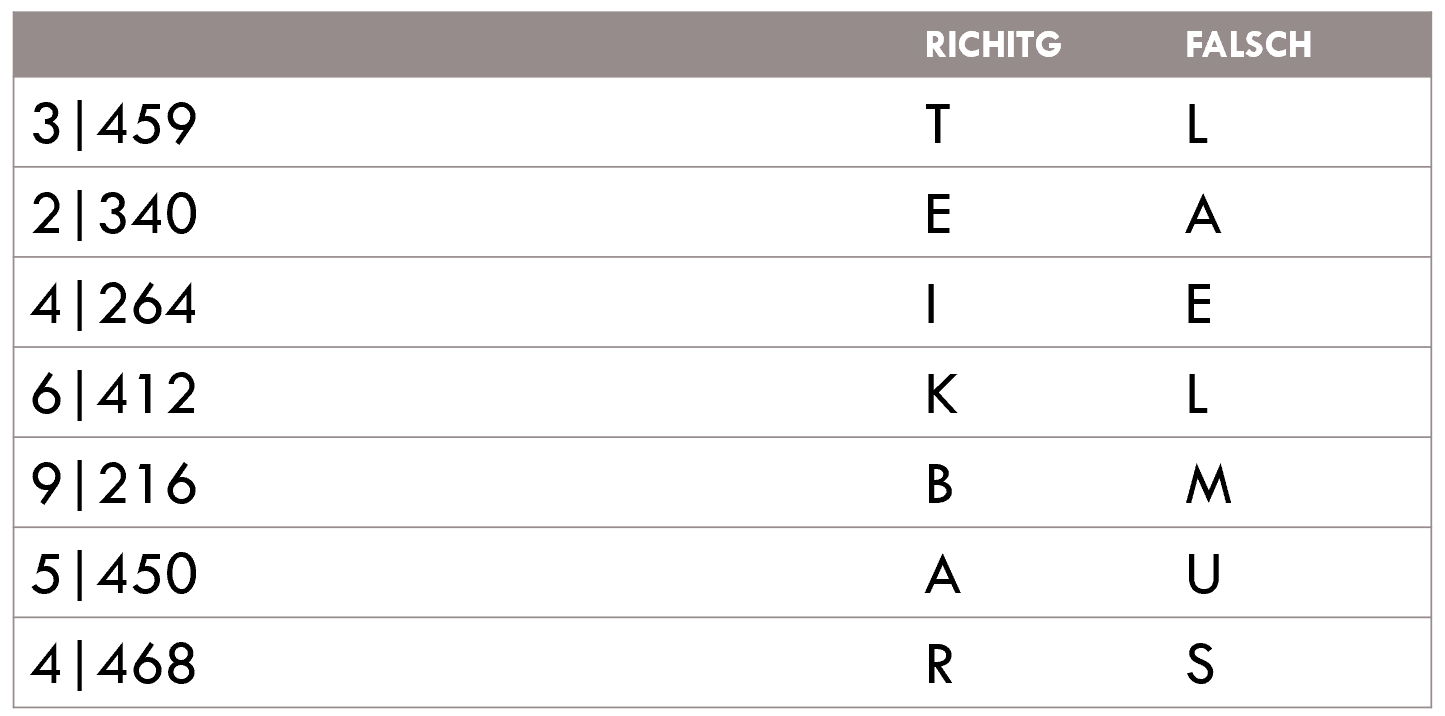 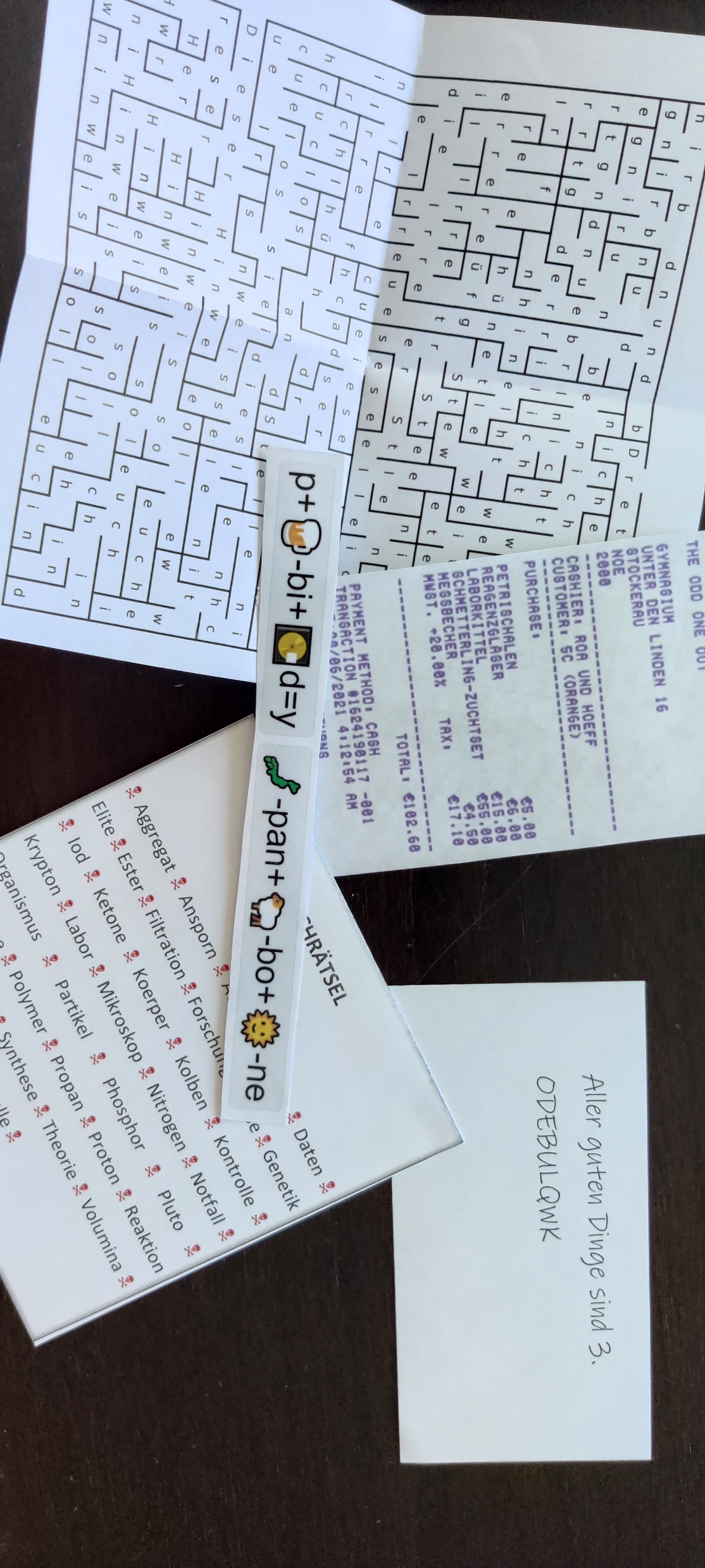 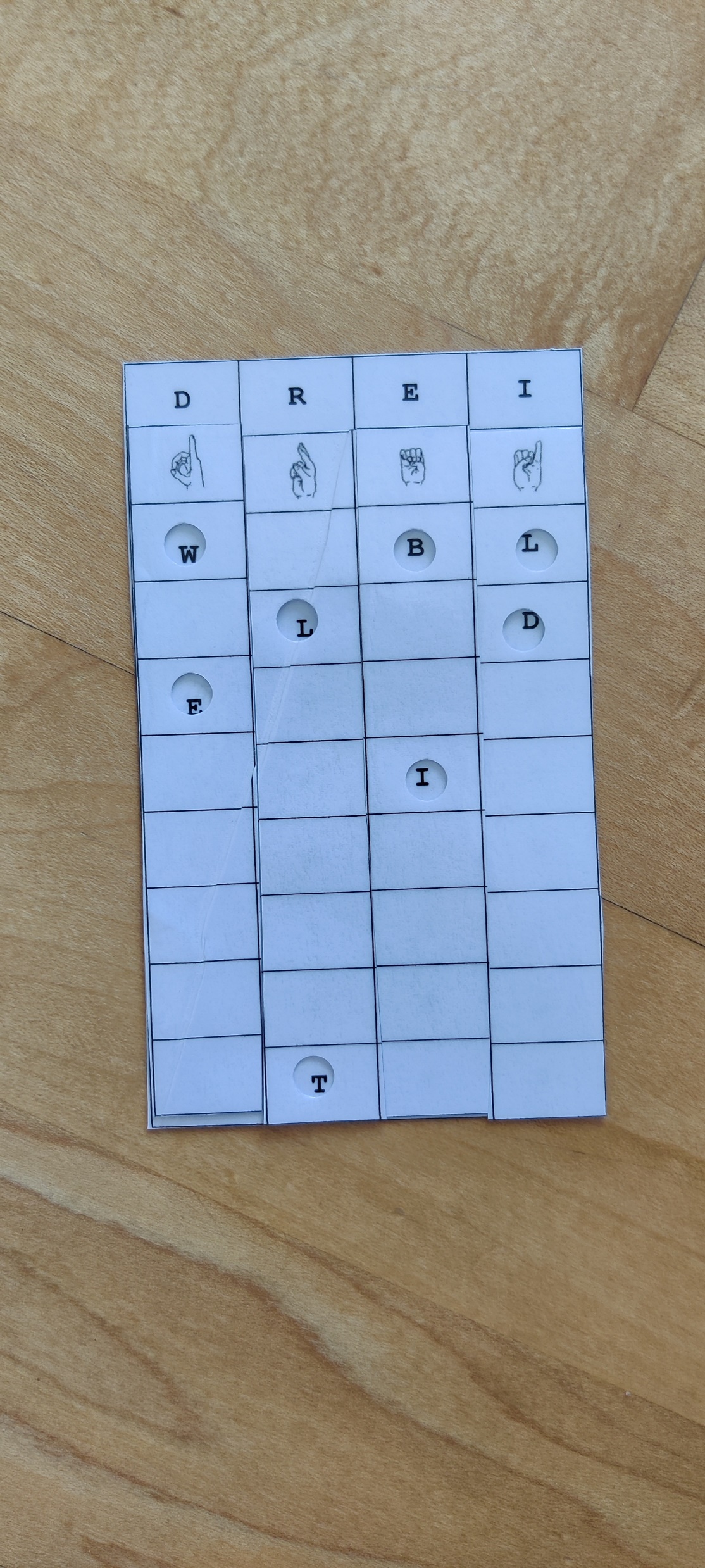 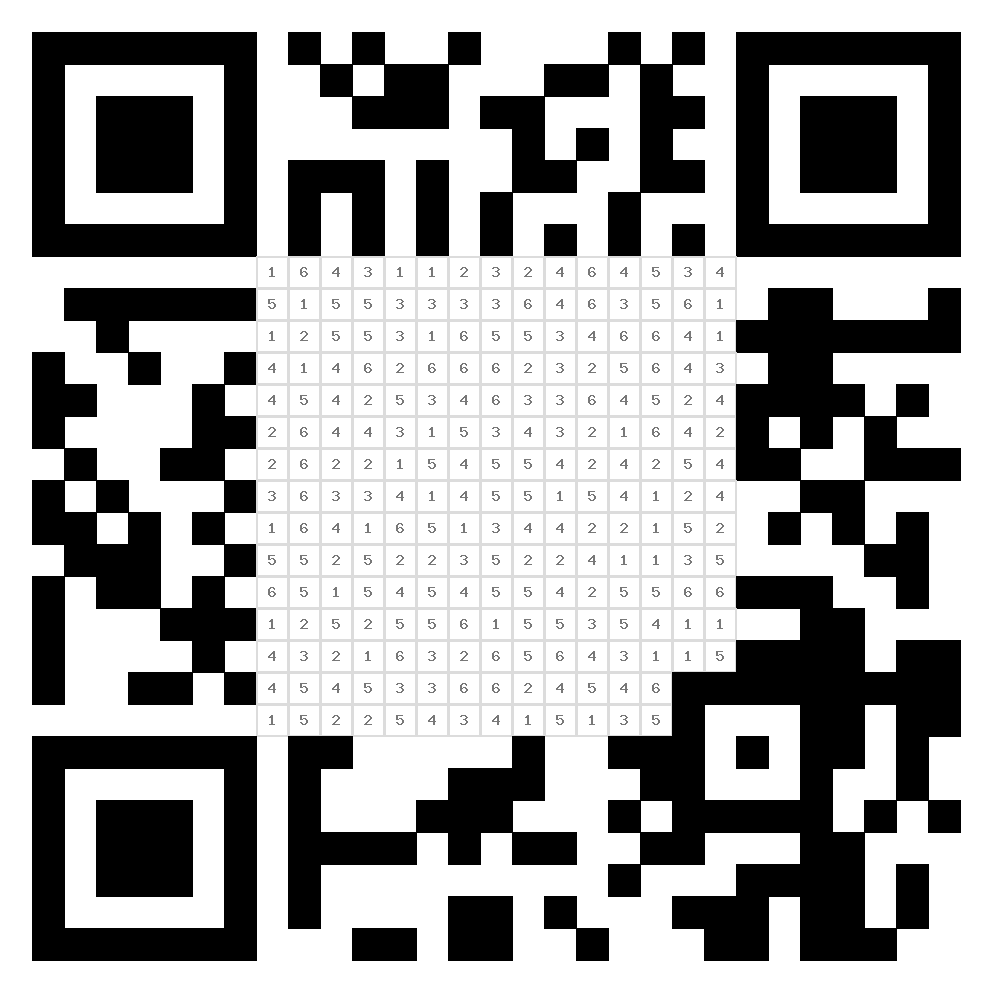 Mögliche Methoden (analog)
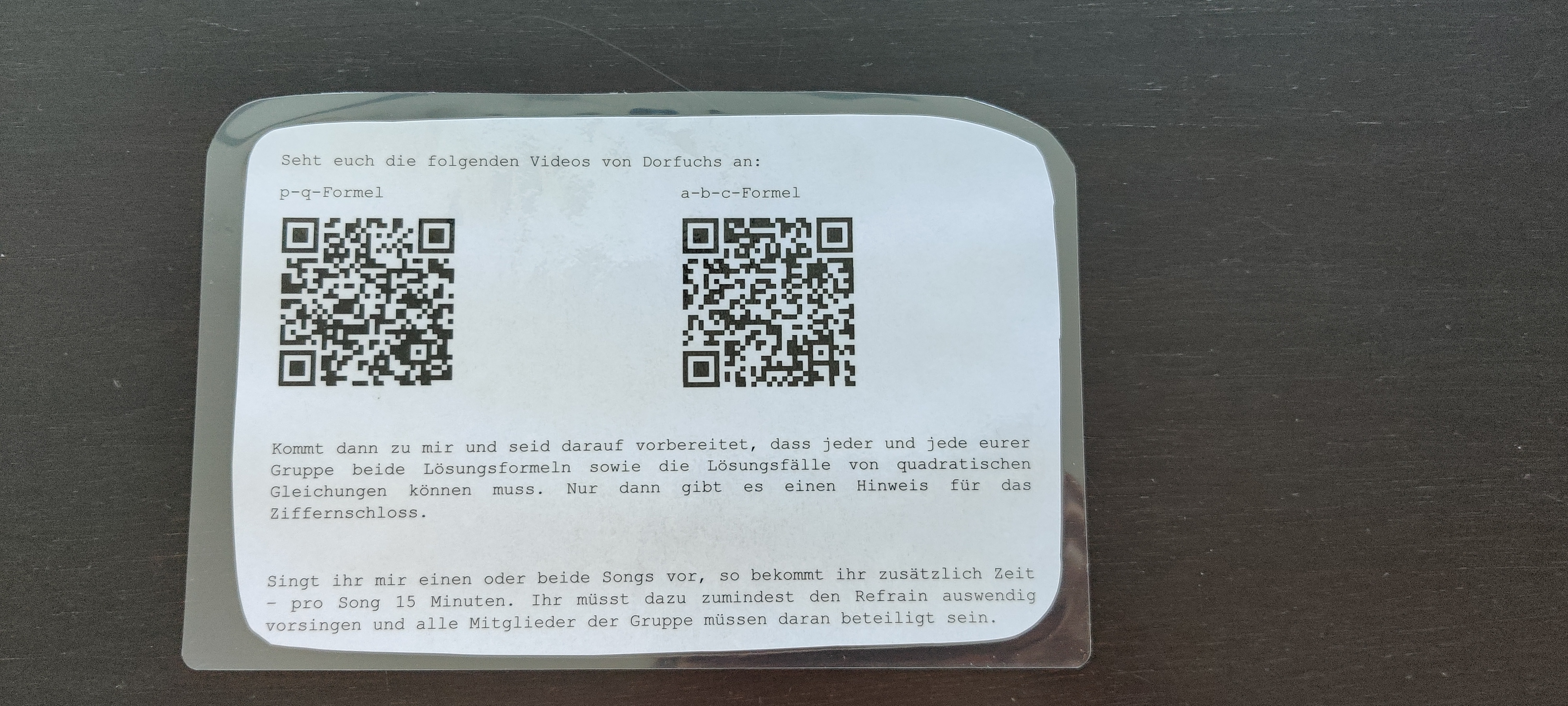 QR-Codes (auch zum Ausmalen)
QR-Code liefert die richtige Lösungszahl 
Auch mit Buchstaben möglich: www.mal-den-code.de
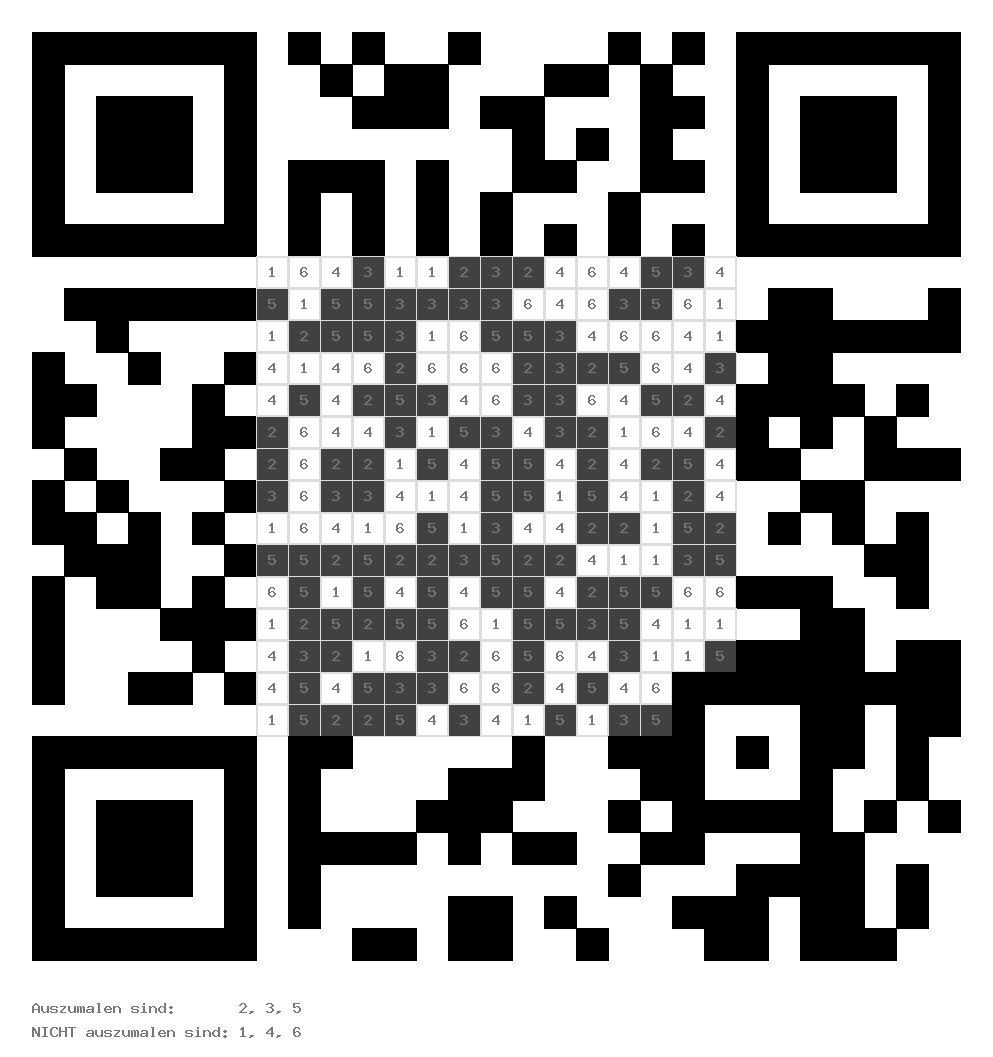 Hinweise und Lösungen
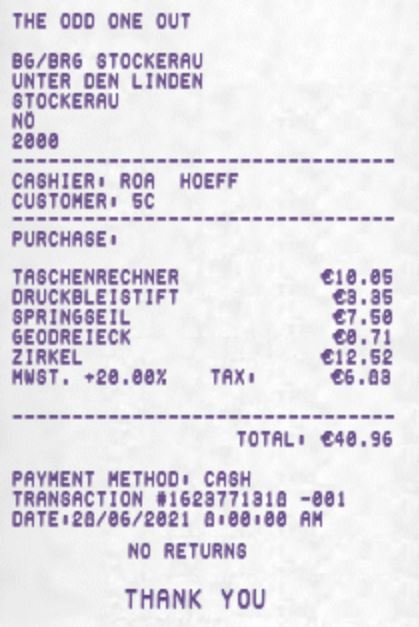 Hinweise oder Rätsel auf „Rechnungen“ 
Hinweise in Büchern in der Bibliothek verstecken (Buch – Band – Seite) 
Hinweise oder Lösung in Spind verstecken (sofern schon geräumt) – Spindnummer muss herausgefunden werden
Übereinandergelegte Folien ergeben Ziffer
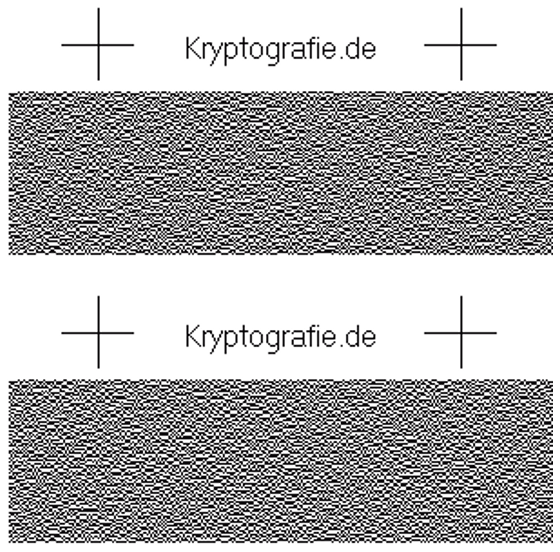 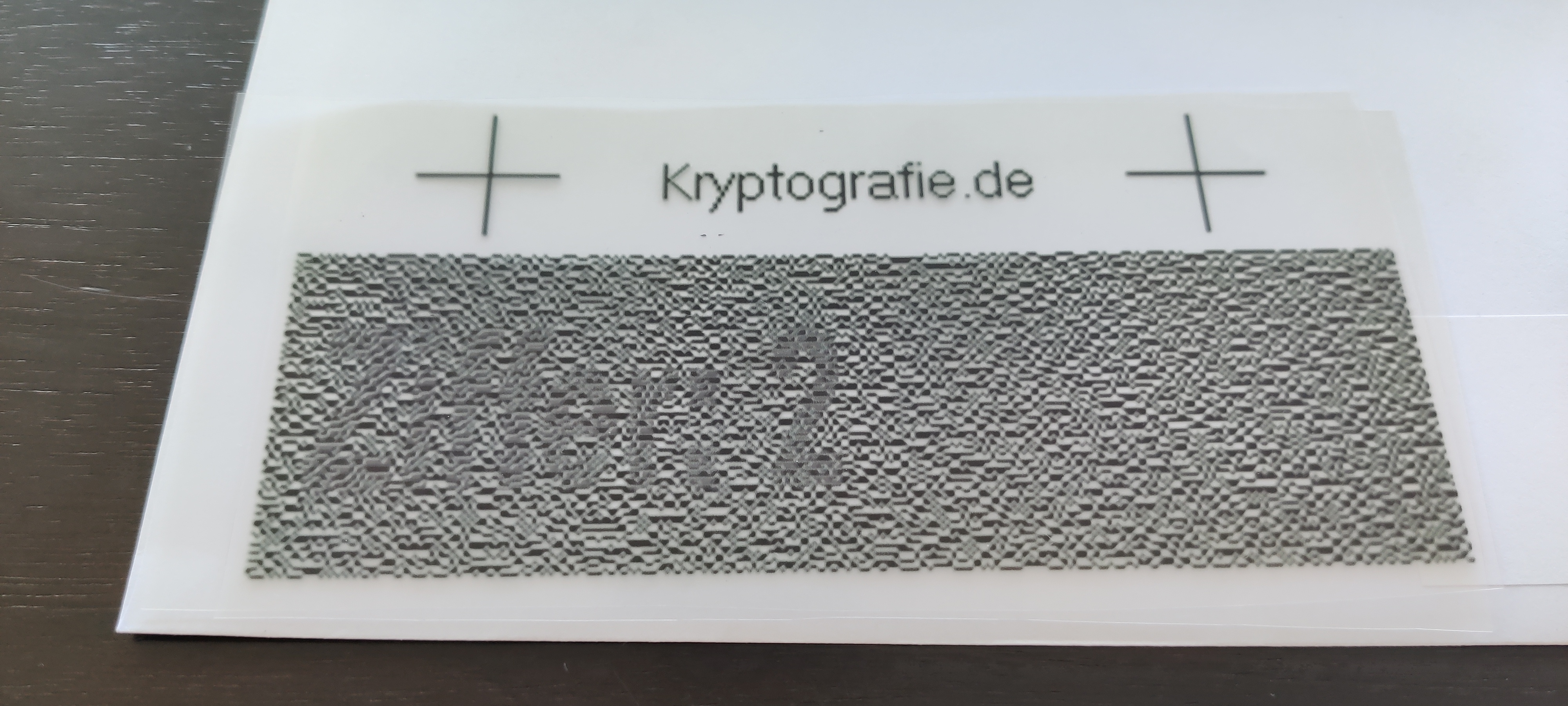 Hinweise und Lösungen
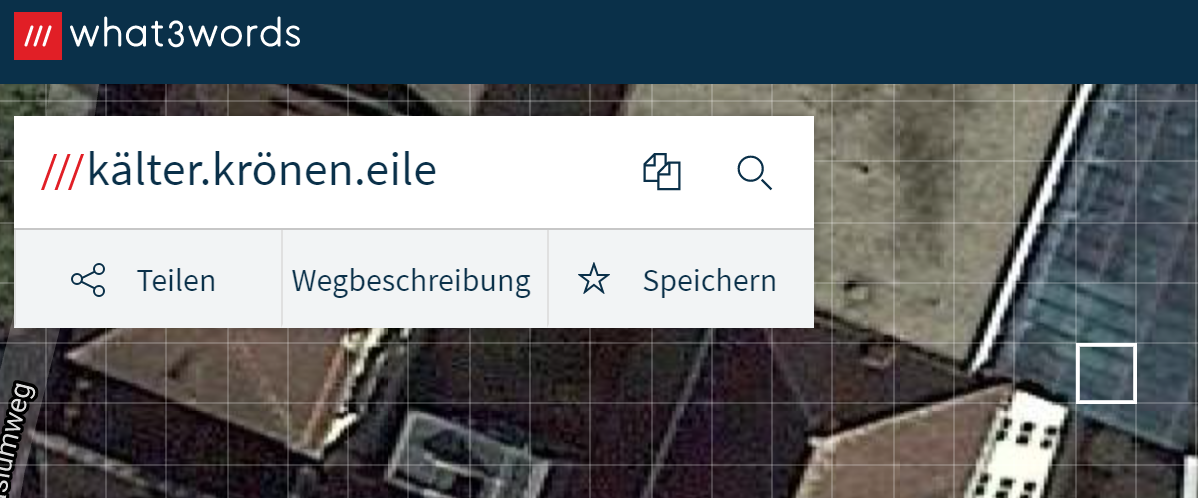 Hinweise oder Lösungen in Luftballons
Hinweise mithilfe von What3Words finden 
Hinweise bei/in Bildern finden lassen/ Bildern von mehreren Personen aufhängen und richtige finden 
Kontrolle durch Lehrperson, die bei erfolgreicher Bearbeitung der Aufgabe die Lösungszahl ausgibt
Mögliche Methoden (digital)
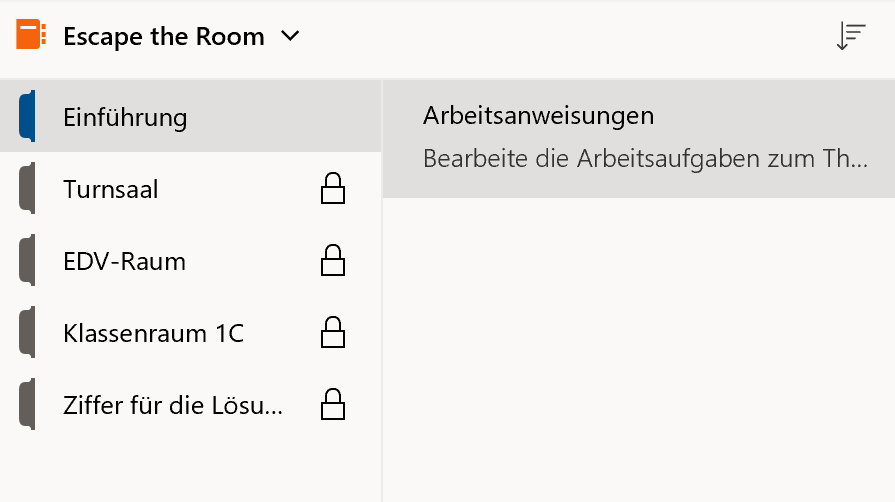 Breakout-Game oder Teile über OneNote: 
Verschlüsseln einzelner Abschnitte
Passwort für nächsten Abschnitt ist Lösung des vorangegangenen
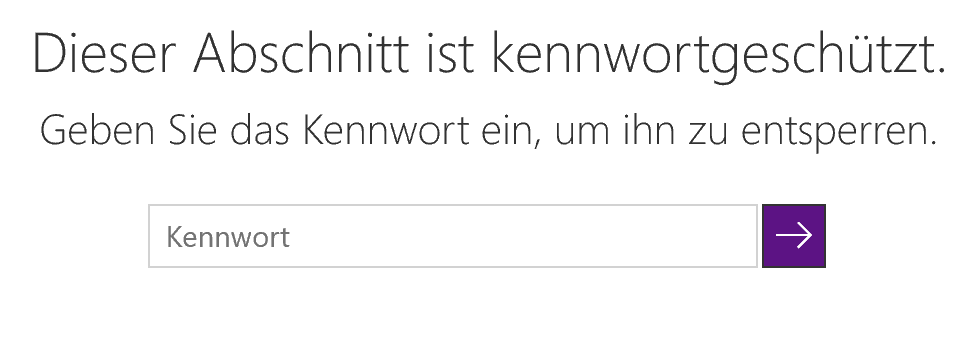 Hilfreiche Websites
www.pixabay.com: Lizenzfreie Bilder, Grafiken, Illustrationen (z.B. für Puzzles)
www.learningapps.org : Website zum Erstellen verschiedener Apps (MC-Fragen, Zuordnungen, etc.)
www.geogebra.org: Interaktive Arbeitsblätter, GeoGebra-Books
www.xwords-generator.de: Kreuzworträtselgenerator
www.mal-den-code.de: QR-Code-Generator (auch zum Ausmalen)
https://www.festisite.com/rebus/: Rebus-Rätsel erstellen und vieles mehr
 http://www.fakereceipt.us/sales_receipt.php: Rechnungen erstellen
Hilfreiche Websites
https://www.fodey.com/generators/newspaper/snippet.asp: Zeitungsausschnitte erstellen
 http://kryptografie.de/kryptografie/chiffre/visuelle-kryptografie.htm: Kryptographie-Website mit vielen Chiffren und Geheimschriften 
https://what3words.com/: Alternative zu Google Maps   
http://schule.paul-matthies.de/Trimino.php: Trimino-Generator
www.learningsnacks.de: Lernen in Chat-Form 
https://classroomscreen.com/: Timer, u.v.m.
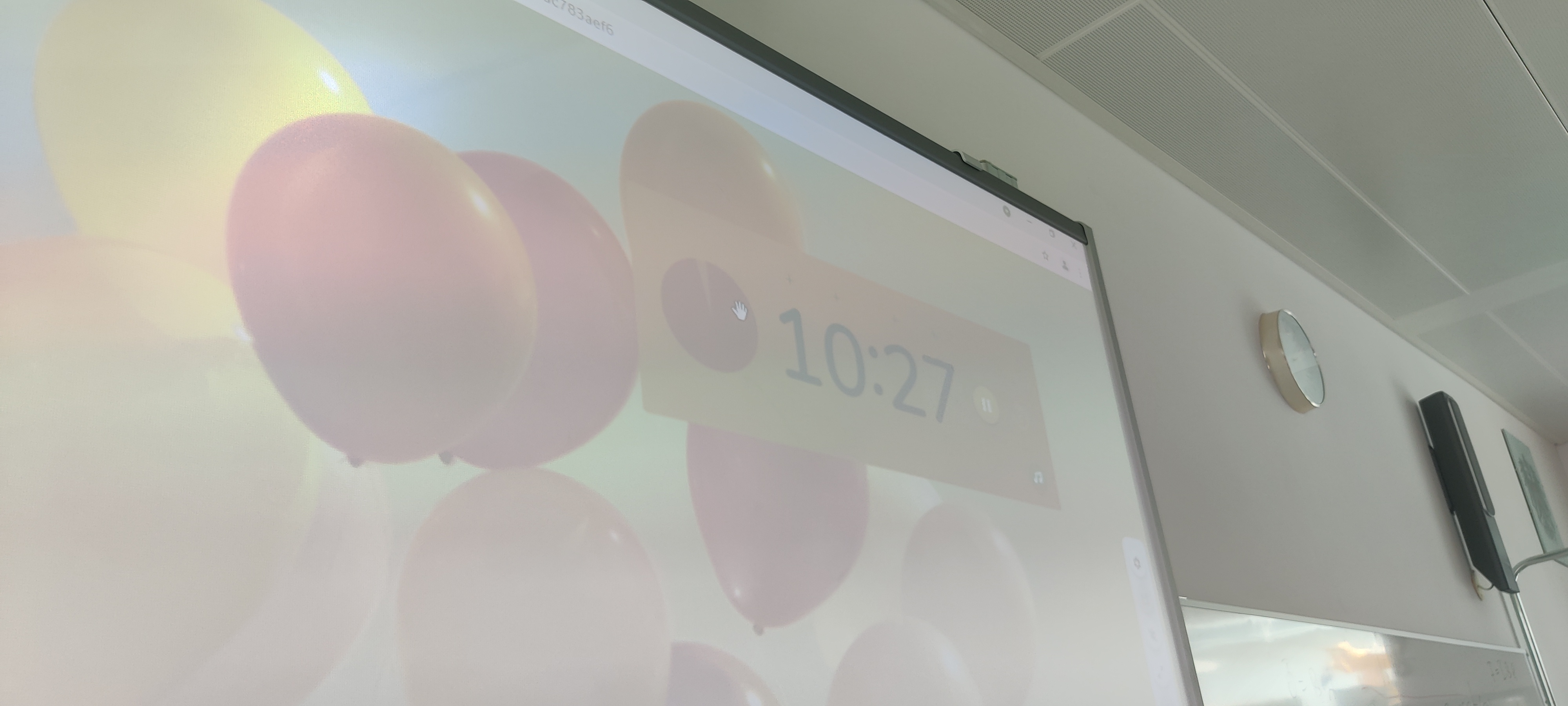 Quellen und weiterführende Informationen
https://www.deutsches-lehrkraefteforum.de/fileadmin/user_upload/Redakteure%20DLF/Ergebnisse/2017/eisinger_schwarz_breakout_escape_room_2017.pdf
https://www.schule.at/startseite/detail/escape-room.html
https://sites.google.com/view/escape-room-im-unterricht/planung
https://www.keslerscience.com/escape-room-puzzle-ideas-for-the-science-classroom/ 
https://lehrerweb.wien/praxis/themensammlung-edu-breakout